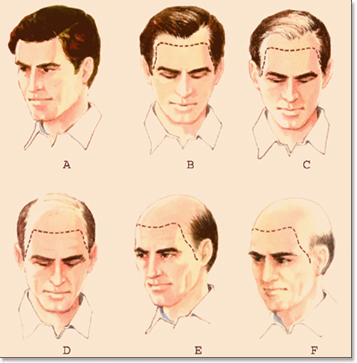 ALOPECIA ANDROGÉNICA.
2º de Medicina. Grupo D.
Facultad de Medicina. 
Universidad de Sevilla.
MARIA DEL CARMEN MOGUER GALÁN.
LIDIA GONZÁLEZ CAMPOS.
LARA MORATO LORENZO. 
MARIA DOLORES NOGUEROL PÉREZ.
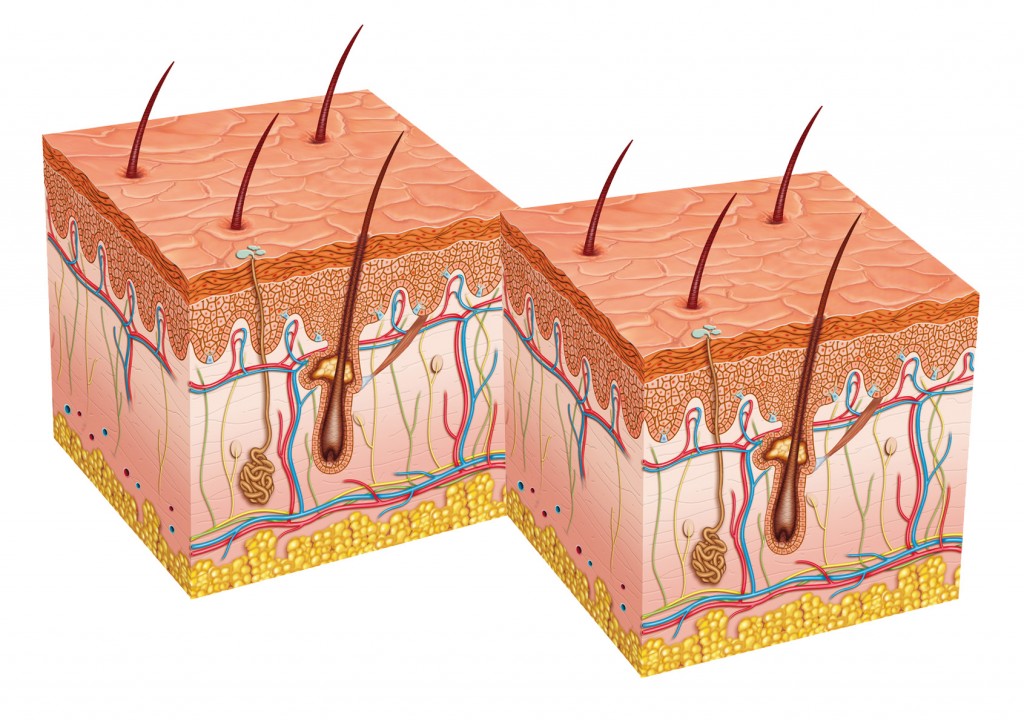 1. CONCEPTO DE ALOPECIA.
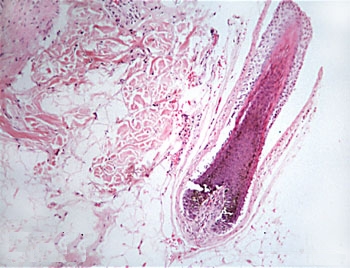 Grupo de enfermedades que cursan con una disminución de la densidad o con ausencia de pelo
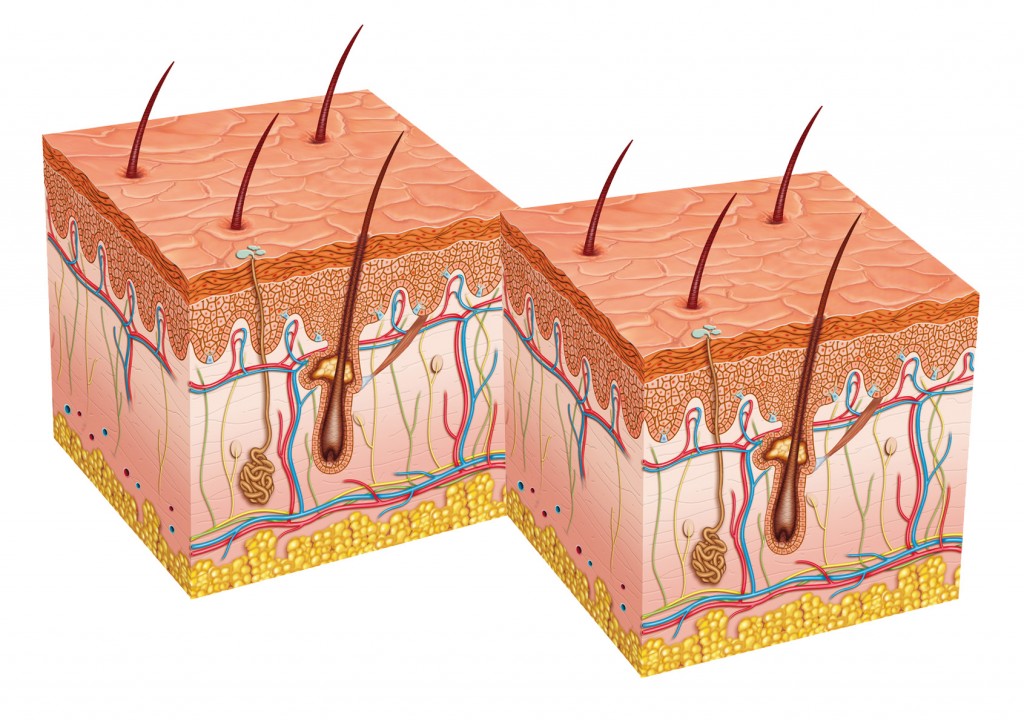 2. CLASIFICACIÓN Y TIPOS.
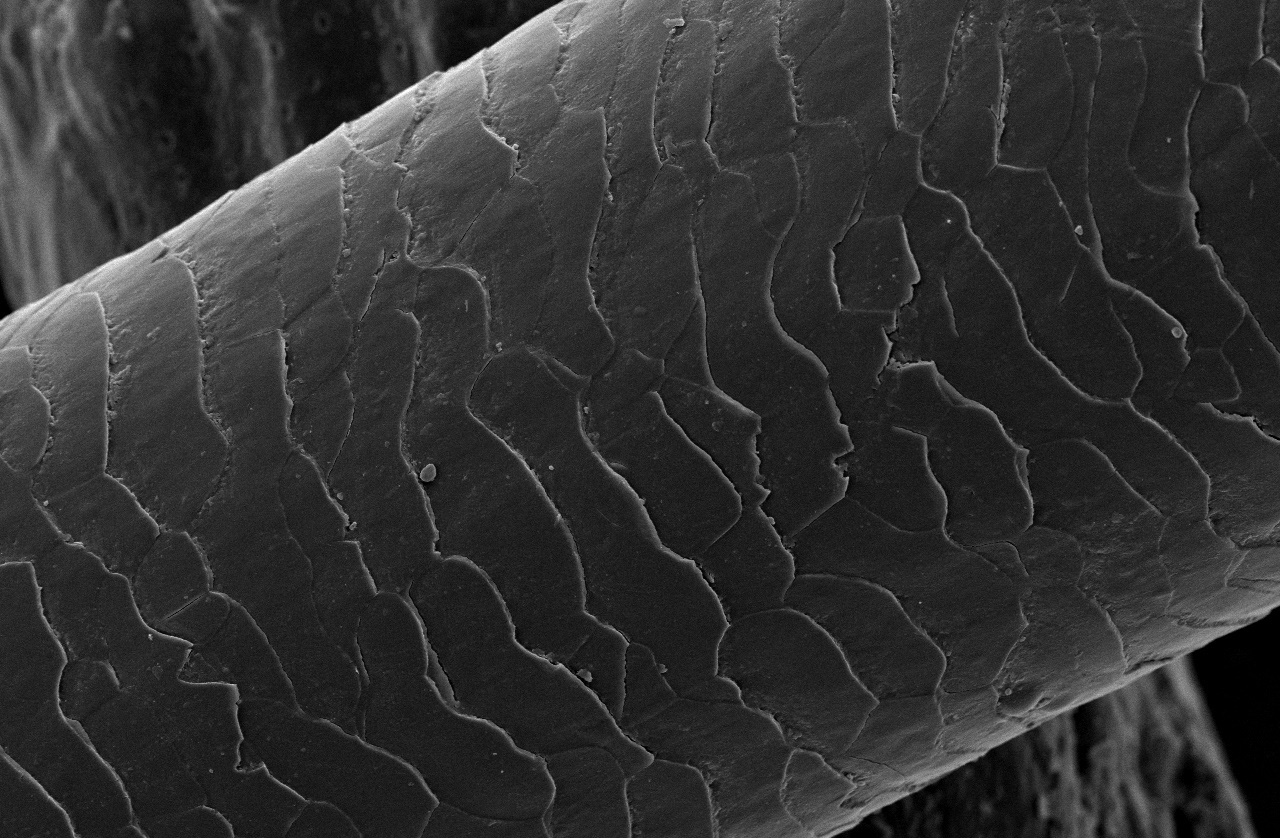 ALOPECIAS NO CICATRICIALES

ALOPECIAS CICATRICIALES
ALOPECIAS NO CICATRICIALES
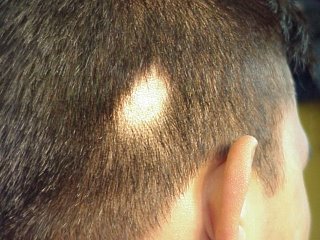 Muy comunes y pueden mejorar con tratamientos e incluso algunas se revierten de forma espontánea. El folículo piloso tiene un comportamiento patológico pero sigue con vida a menos que la alopecia se extienda por periodos largos
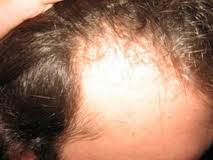 TIPOS DE ALOPECIAS NO CICATRICIALES
CONGÉNITAS:  hay atriquias con pérdida de pelo total o parcial e hipotricosis.

HEREDITARIAS, ALOPECIAS ANDROGENÉTICAS: miniaturización de los folículos por accion de la 5-α-DHT. Se conoce actualmente como “alopecia androgenética” (AGA) y puede ser masculina (MAGA) o femenina (FAGA).

ANAGÉNICAS: determinan caída inmediata del cabello por procesos de peluquería, alteraciones metabólicas, enfermedades endocrinas, etc. Aunque la causa más importante es la toma de ciertos medicamentos.
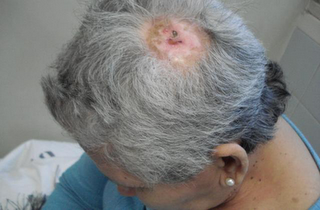 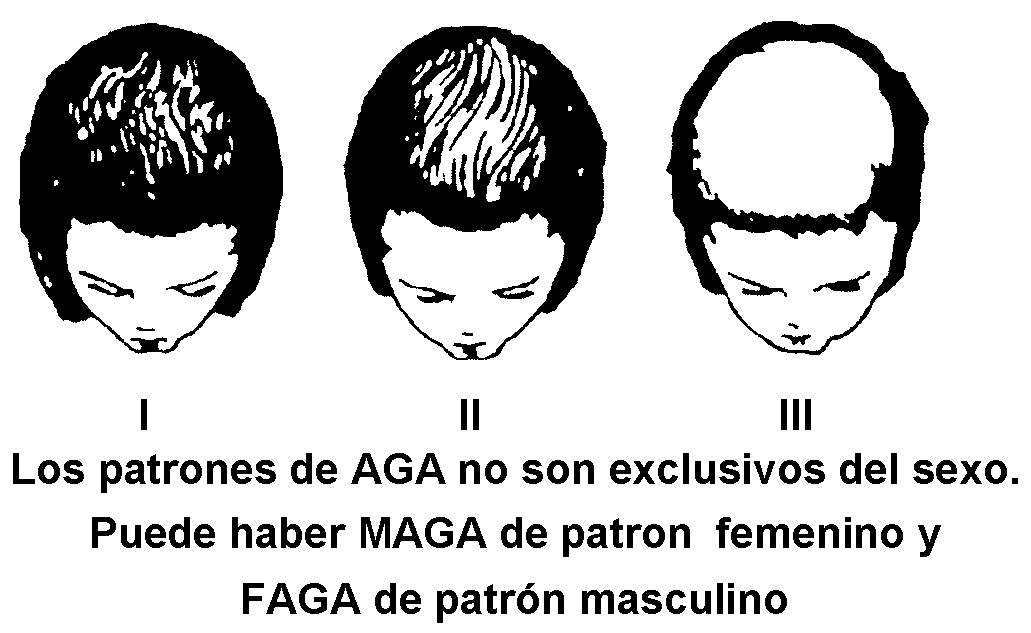 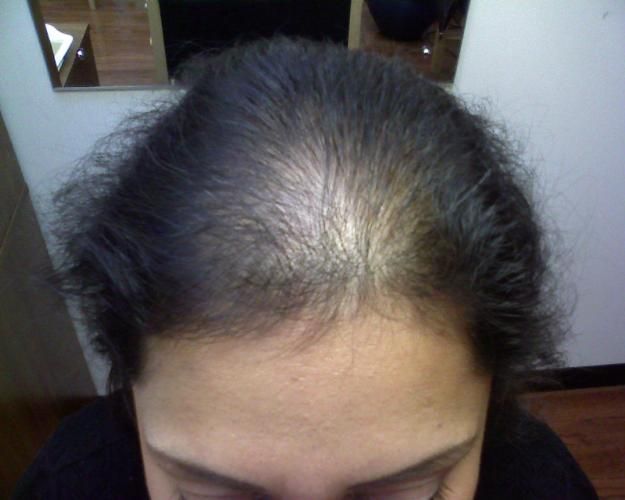 TIPOS DE ALOPECIAS NO CICATRICIALES
4. TELOGÉNICAS: aceleran el proceso anagen-catagen-telogen, por lo que pronto se cae el cabello; esta fase se conoce como “efluvio telogénico” . En la etiología destacan: procesos metabólicos, regímenes de adelgazamiento, infecciones, etc. La alopecia posparto es la más importante.
*Alopecia areata (AA) o Pelada.

5. POR INJURIAS EXTERNAS AL CUERO CABELLUDO: por traumas físicos como presión excesiva o por masajes y por traumas químicos como productos cosméticos inadecuados. Las más importantes son las alopecias por tracción donde destacan; tricotilomanías y alopecias marginales o liminales.

6. EN RELACIÓN CON DERMATOSIS: diferentes síndromes dermatológicos pueden causar alopecias no cicatriciales.
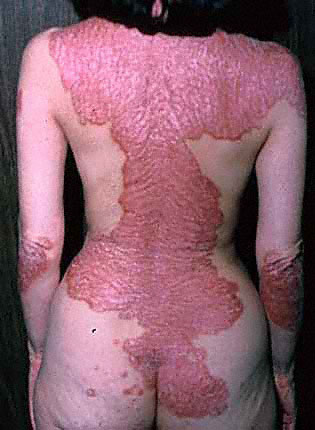 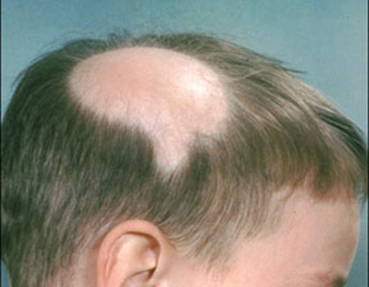 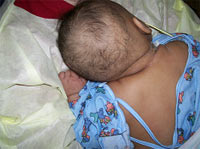 ALOPECIAS CICATRICIALES
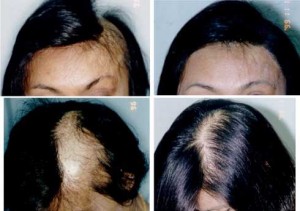 Existe un daño, malformación o destrucción de los folículos pilosos, que puede ser debida a una enfermedad propia del folículo o independiente de él. Se caracterizan por placas blanco-marfileñas. Son permanente por lo que su único tratamiento es el quirúrgico.
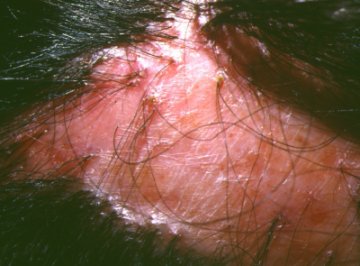 TIPOS DE ALOPECIAS CICATRICIALES
CONGÉNITAS

ADQUIRIDAS: por infección fitoparasitaria,  bacteriana sifilítica, viral e incluso zooparasitaria por traumatismos mecánicos, físicos y químicos, por tumores, linfomas y ciertas dermatosis.

La alopecia cicatricial más frecuente es la producida por la irradiación Ultravioleta Alfa (UVA) proveniente de la luz solar, que altera la información genética de las células de los folículos pilosos, atrofiándolos lentamente a lo largo de los años y de manera permanente.
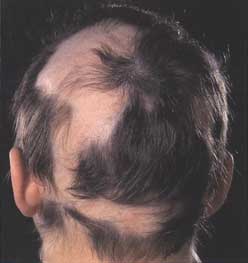 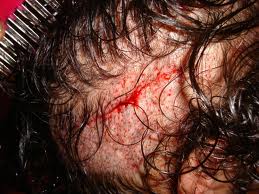 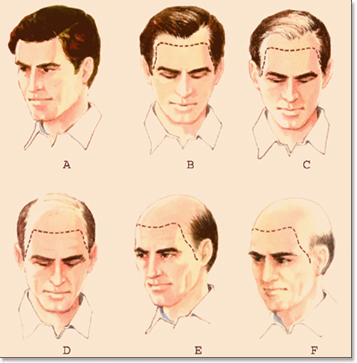 3. ALOPECIA ANDROGÉNICA.
CAUSAS DE LA ALOPECIA ANDROGÉNICA.
HERENCIA GENETICA. Herencia autosómica dominante.

ACCION DE LOS ANDRÓGENOS EN LOS FOLÍCULOS PILOSOS.
Hombre: DHT
Mujer: DHEA

EDAD.  40% hombres de 18-40 años.
		       90% hombres mayores de 75 años.

YODO EN ALTAS CANTIDADES.
USO DE MERCURIO.
EXCESO DE VITAMINA A.
INFECCIONES.
DIETA INADECUADA
ESTRÉS, ANSIEDAD.
DEFICIT VITAMINICO.
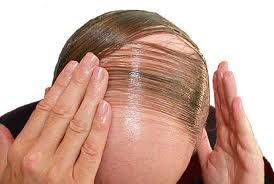 ACCIÓN DE LOS ANDRÓGENOS SOBRE EL FOLÍCULO PILOSO.
RECEPTORES DE ANDRÓGENOS DE LOS FOLÍCULOS PILOSOS ESTÁN EXCESIVAMENTE SENSIBLES A LA DHT.

ATROFIA DEL CABELLO.
HIPERTROFIA DE LA GLÁNDULA SEBÁCEA.
FIBROSIS PERIFOLICULAR  (INFILTRACION LINFOCITARIA).

EN LA SIGUIENTE GENERACION, LOS CABELLOS DISMINUYEN SU LONGITUD Y GROSOR.
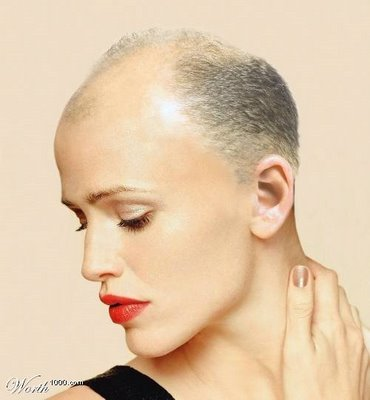 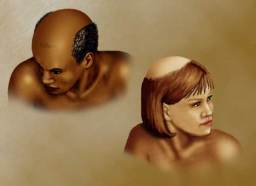 4. ALOPECIA  ANDROGÉNICA MASCULINA Y FEMENINA.
ALOPECIA  ANDROGÉNICA MASCULINA
Testosterona es el mayor precursor de la  dihidrotestosterona.
La pérdida del cabello depende del juego entre los receptores androgénicos de los folículos piloso, la concentración de enzima 5-alfa-reductasa tipos I y II, y de las concentraciones locales de la dihidrotestosterona alrededor de los folículos. 
La concentración de enzima 5-alfa-reductasa tipos I y II, y de las concentraciones locales de la dihidrotestosterona alrededor de los folículos. 
La caída del cabello se inicia en la coronilla y luego en la región frontal. 
En el último estadio pasa de ser no cicatrizal a ser cicatrizal.
El cabello crece más débil de lo normal después de la  caída, progresivamente se transforma en vello y luego deja de nacer.
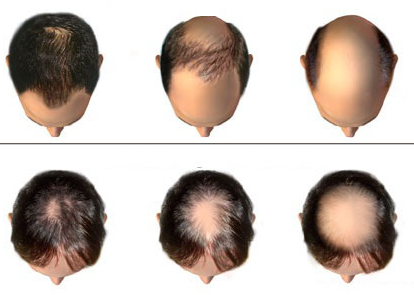 ALOPECIA ANDROGÉNICA FEMENINA
La dehidroepiandrosterona (DHEA) producida en la glándula adrenal es el principal precursor de la dihidrotestosterona. 
Factores adicionales pueden influir tales como la concentración de la citocromo P450 aromatasa cerca de los folículos pilosos 
La calvicie común no es muy notoria, se da en la parte delantera del cuero cabelludo y se caracteriza por un enrarecimiento del cabello en esa zona.
Al patrón femenino se le denomina “difuso” o “de corona” pues los cabellos de la zona frontal se preservan normales mientras que se debilitan y caen los que se encuentran en la línea central.
Mujeres con síndrome de ovarios poliquísticos presentan también alteraciones capilares relacionadas con los andrógenos.
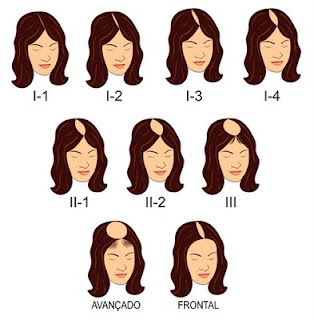 5. SÍNTOMAS. CUADRO CLÍNICO.
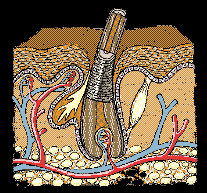 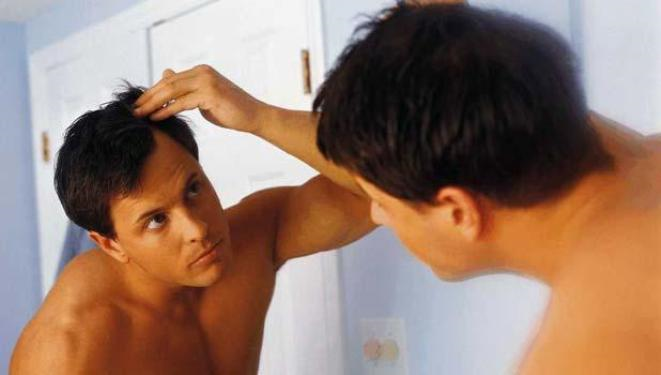 ALOPECIA ANDROGÉNICA DEL VARÓN
Cambio de los PELOS TERMINALES. Seborrea relativa



Aumento de pelos en FASE TELOGENA
Reducción de la matriz y papila dérmica
 MINIATURIZACIÓN de los folículos pilosos terminales
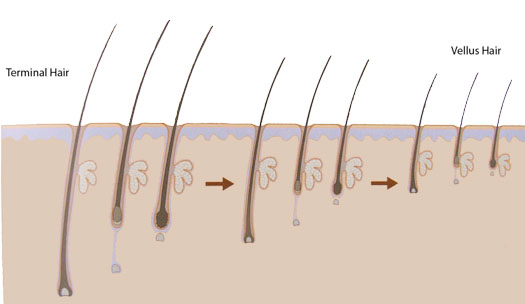 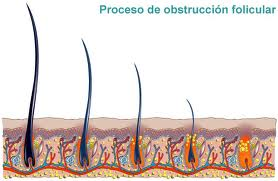 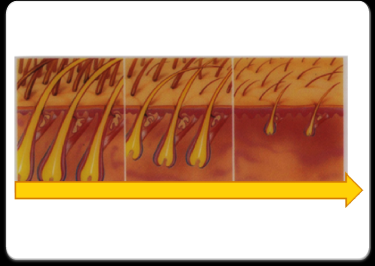 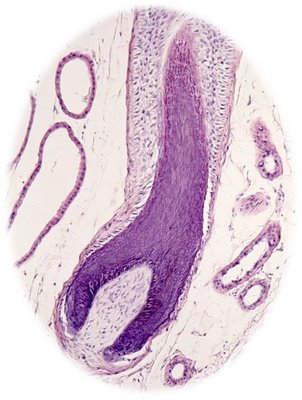 CALVICIE DEL VARÓN LATINO O MEDITERRÁNEO
DESDE LOS 13-14 AÑOS 
PITIRIASIS SECA   PITIRIASIS ESTEATOIDE
PRURITO EN CUERO CABELLUDO, CARA Y ACNÉ
CABELLOS DEL OPTIMISMO. Cabellos que van a formar los folículos miniaturizados de la zona, que la persona cree que van a ser tan largos como el resto
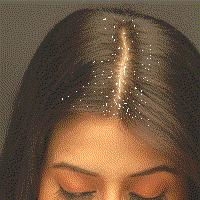 PITIRIASIS ESTEATOIDE O CASPA GRASA
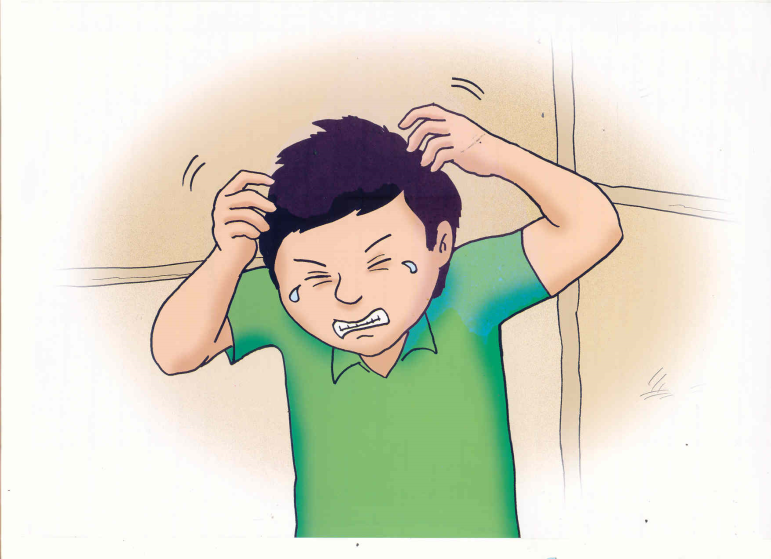 PRURITO
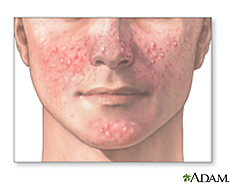 ACNE
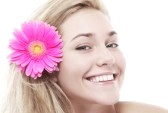 ALOPECIA ANDROGÉNICA DE LA MUJER
Tipo masculino: patrón de afectación masculino que se suele asociar con una endocrinopatía con producción excesiva de andrógenos y los síntomas correspondientes de la misma

Tipo femenino: patrón de afectación difuso en la región de la coronilla
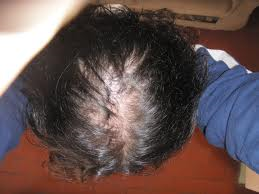 Mantenimiento de la línea de implantación pilosa frontal 




NO : ALOPECIA TOTAL

DIÁMETRO DE LOS CABELLOS
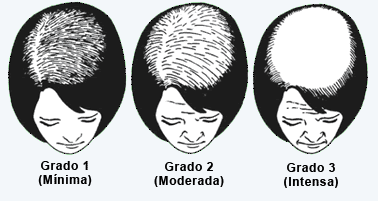 FINOS 

CORTOS

APIGMENTADOS
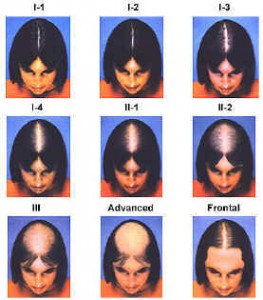 ALOPECIA DIFUSA EN OTRAS REGIONES
                   pubis, axilas y cejas  





EFLUVIO TELOGÉNICO 
Se rompen con FACILIDAD

También los CABELLOS DEL OPTIMISMO
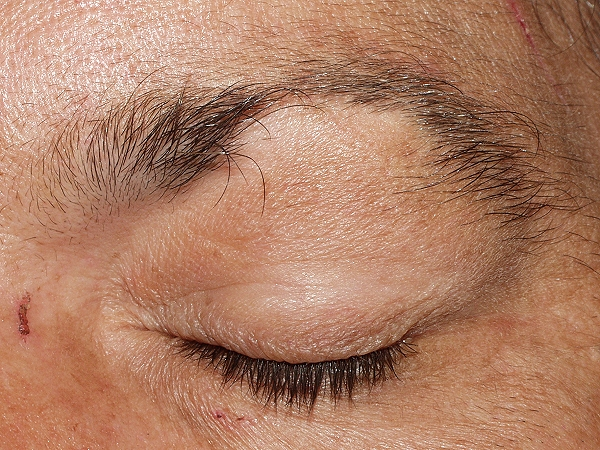 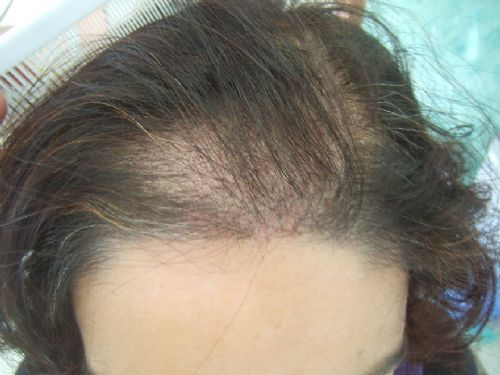 6. COMPLICACIONES. ALTERACIONES.
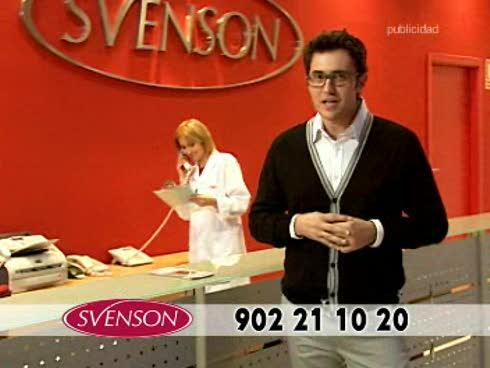 ¿ TRATAMIENTO ?
Alopecia androgénica del varón: hasta el momento actual no existe ningún sistema de tratamiento eficaz y satisfactorio. 

Tratamiento quirúrgico (implantes de pelo) costoso y no siempre satisfactorio. 

Tratamiento de las enfermedades cutáneas asociadas(seborrea, inflamación). 


Se ensaya el tratamiento con MINOXIDIL
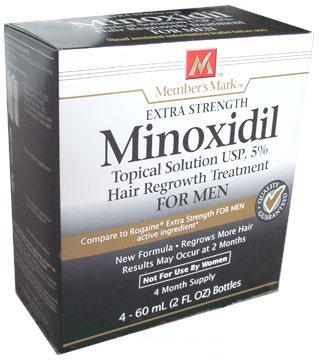 Alopecia androgénica en la mujer.

tratamiento local con fármacos tópicos que contengan estrógenos, minoxidil

 en los casos graves se ensaya el tratamiento hormonal sistémico (antiandrógenos). 

Tratamiento de las posibles enfermedades hormonales y de las enfermedades o alteraciones de la piel, de la cabeza asociada, así como remplazo de cabello.
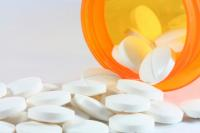 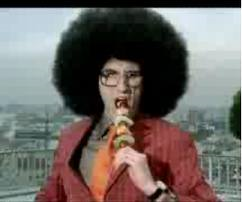 GRACIAS Y… ¡¡¡¡SUERTEEEEE!!!!
BIBLIOGRAFÍA.
Armijo M. , Camacho F. Tratado de Dermatología. Madrid: Aula Médica; 1998.
Ferrándiz C. Dermatología Clínica. Segunda edición. Barcelona: Harcout, Elsevier Science; 2002.
Guyton & Hall. Tratado de Fisiología médica. Decimoprimera edición. Barcelona: Elsevier Saunders; 2010.
http://alopeciaandrogenica.org/
http://www.alopeciaandrogenica.net/
www.ganarpelo.org/Alopecia-Androgenica.13.0.html
http://es.wikipedia.org/wiki/Alopecia#Alopecia_androg.C3.A9nica
http://www.alopeciaandrogenica.es/
http://www.caidadelpelo.org/alopecia-androgenetica/
http://www.alopeciafemenina.es/